Assessing user needs
Case of Kaunas University of Technology

Aistė Pranckutė Chief Information Manager
University information needs depend on
Study programs
Research areas 
Type of users
Library collection policy
Printed materials
Electronic resources
Subscribed
Open-access
KTU experience on subscribing e-resources
First subscription – 1999 (EBSCO Publishing) 
Nowadays: 
58 DBs: subscription through
 the Lithuanian Research Library Consortium 
6 DBs: individual subscription
How we get information on new/needed e-resources:
From teachers and researchers of the University – MOST IMPORTANT
survey
direct contact


From the Lithuanian Research Library Consortium
trials
seminars

 From publishers/providers
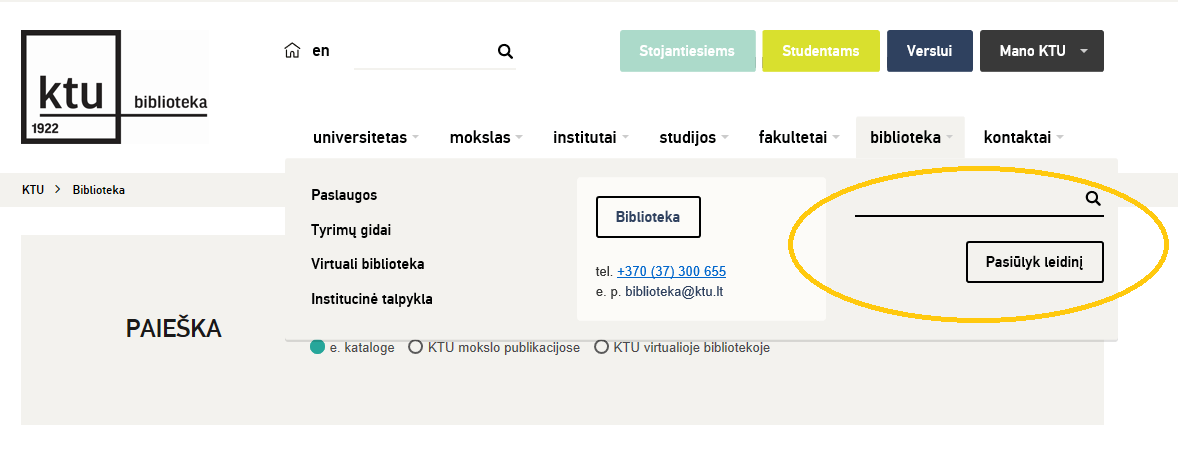 Scenario 1: Library gets a request of e-resources from teachers or researchers
[Speaker Notes: Analyse the content of e-resource 
If the Library has the resource with quite similar content,   researcher is suggested  to use it. 
If the content of e-resource is unique  and high quality, librarians inform about it all potential users within the University.  
Request a trial
Send information on trial to the target groups 
Analyse usage reports after the trial period
Contact target group again to get the feedback. 
If there is interest: 
Get the prices and check with budget 
Make decision subscribe / not subscribe]
Scenario 2. Library gets an offer from the Consortium or publishers:
[Speaker Notes: Check the content of the e-resources if it meets the needs of the University
If yes, 
Send the trial request 
Promote the trial to the University community 
Check the content overlapping with subscribed resources
Analyze usage
If the is no or very little overlapping and university’s community interested in the content 
Ask for the price
Inform Consortium/Publisher about the decision (subscribe / not subscribe)]
Checking the overlapping
KTU is using SFX (from PRIMO) to check the overlap between new resources and subcribed ones. However, there is a free tool – CUFTS (http://cufts2.lib.sfu.ca/MaintTool/public/compare)
Step 1:
Step 2:
Report:
Tools for assessing informational needs
Training users
Go to meet the users rather than wait for them to come
Challenges
Passive teachers / researchers
Changing content (transferred/removed titles)
Funding (content-quality-price)
Consortia role in assessing user needs
Jevgenija Sevcova
Databases Manager
Lithuanian Research Library Conosrtia
Consortium almost never hears the voice of end-user
Actions to do:
Subjects maps
Good communication with librarians responsible for the collection development 
Encouraging surveys to identify user needs Usage reports
Subjects maps
Social science
Good communication - VITAL
E-Librarians are the main persons to contact

Training for newly appointed e-librarians
E-librarians’ responsibilities
Contact before and after trials, get feedback 
Contact before a new subscription period, get feedback 
Contact if the usage is low, get feedback
Users surveys
Consortium doesn’t run users surveys, but can encourage them
Tools we are using:
Emails
Survey tool integrated into our LMBA web-site intranet
Upcoming: tool integrated into ERMS
Usage reports
Trial usage reports
Most used resources
Less used resources, not used resources
Usage by subjects
Access denied report
Any questions?
21